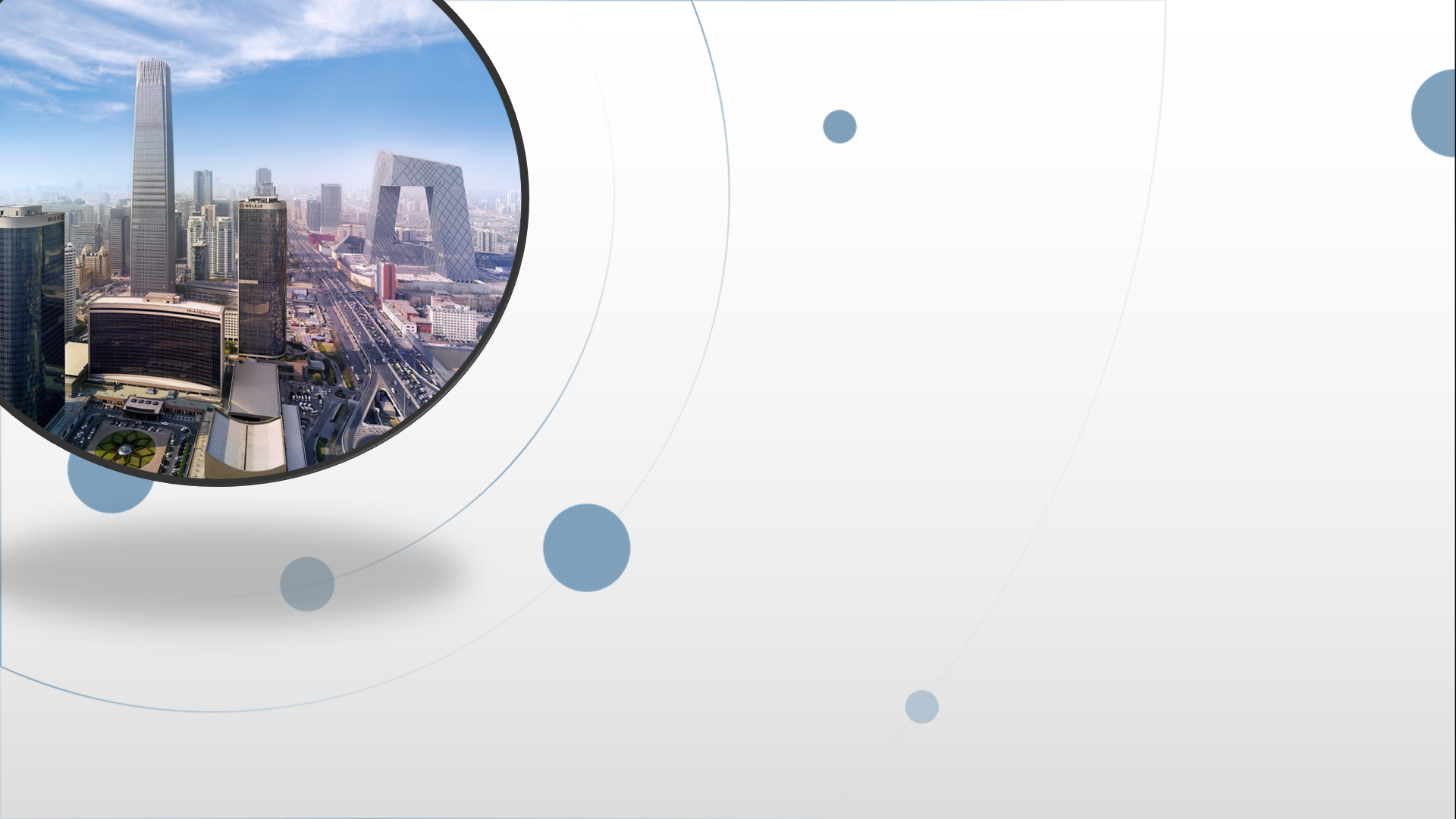 朝阳区线上课堂·高中通用技术
流程的设计及优化
北京中学   岳蕾
提高质量
节省时间
提高效率
节省资源
生产活动中流程设计的目标
生活、工作中流程设计的目标
提高效率
提高质量
降低成本
安全生产
……
……
提高管理水平
流程设计的目标
工艺
材料
人员和资金
环境
设备
任务一 分析流程设计应考虑的基本因素
思考
在生产活动中，明确了流程设计的目标后，设计流程需要考虑哪些基本因素呢？
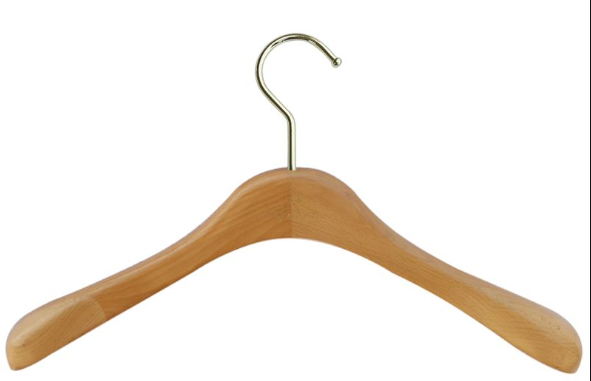 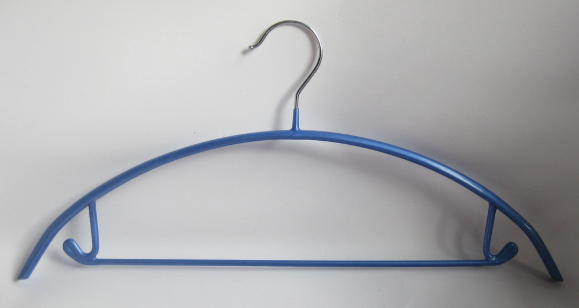 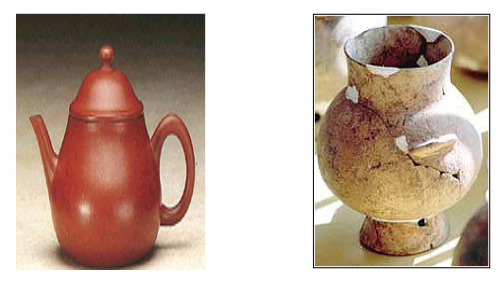 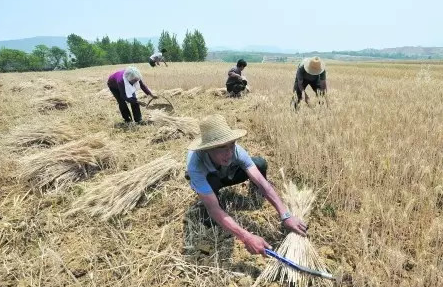 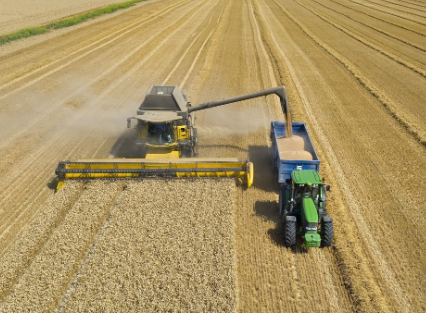 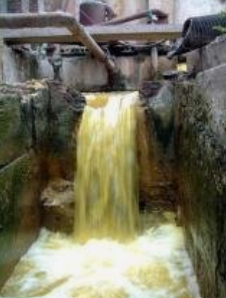 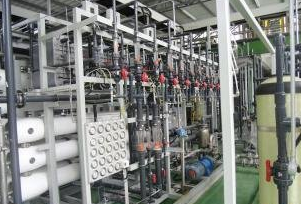 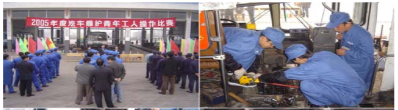 任务二 设计小铁锤的制作流程
我们要手工制作一把小铁锤，请依据小铁锤的图片和材料，分析设计出制作流程，并用流程图表示。
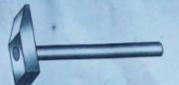 材料：
长方形圆钢
圆柱形铁棒
考虑的基本因素
下料
磨削圆头
板牙套丝
划螺孔中心线
电镀
下料
划线
锯割
锉削
电镀
淬火
倒角
攻丝
钻孔
小铁锤的制作流程
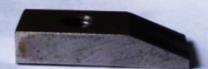 （1）锤头的加工流程
（2）锤柄的加工流程
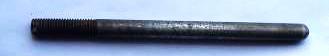 （3）装配
把加工好的锤柄拧紧到锤头的螺孔中。
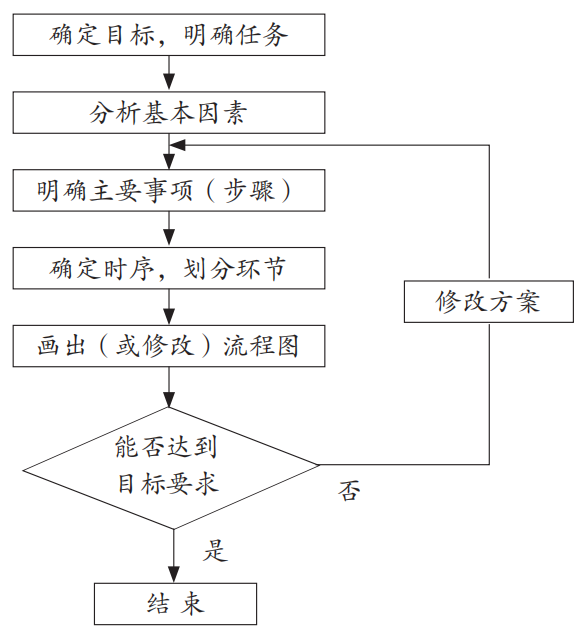 流程设计的步骤
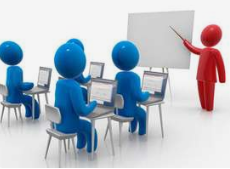 思考
什么是流程优化？
流程优化的目的是什么？
在流程的设计和实施过程中，需要对流程进行不断的改进，以期取得最佳效果。对流程的改进过程，称为流程的优化。
降低成本
降低劳动强度
节约能耗
提高工作效率
流程优化的目的
保证安全生产
减少环境污染
……
流程优化的指标——案例分析：“竹凉席的制作”
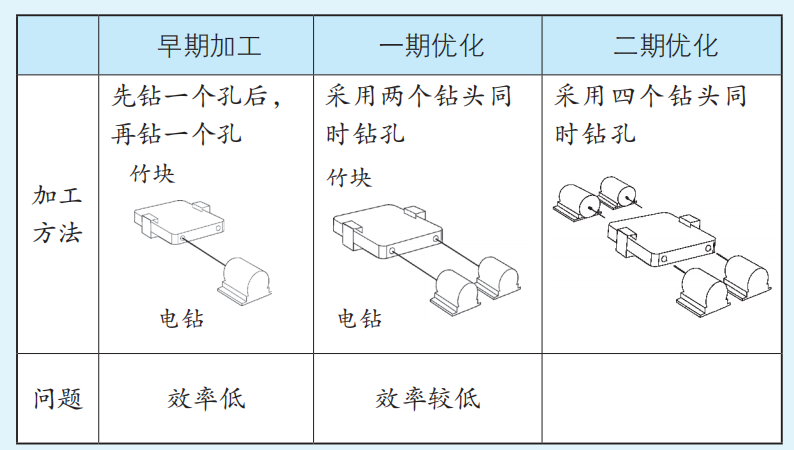 工期
优化
流程优化的指标——案例分析：“法兰的加工”
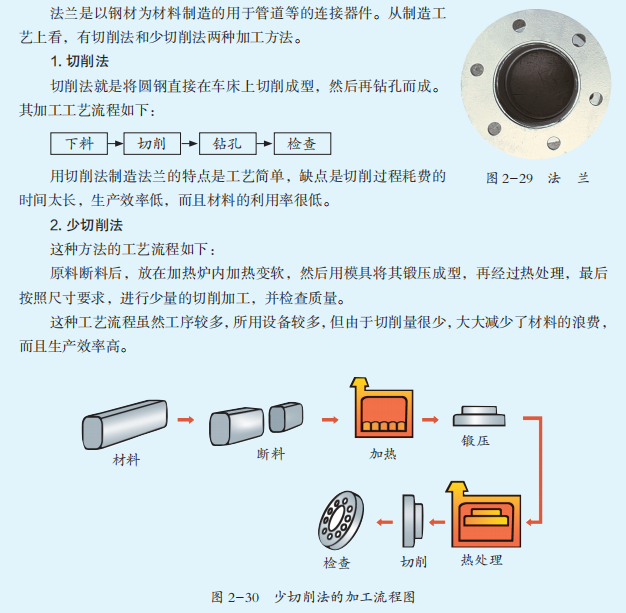 工艺
优化
流程优化的指标——案例分析：“食堂餐具回收”
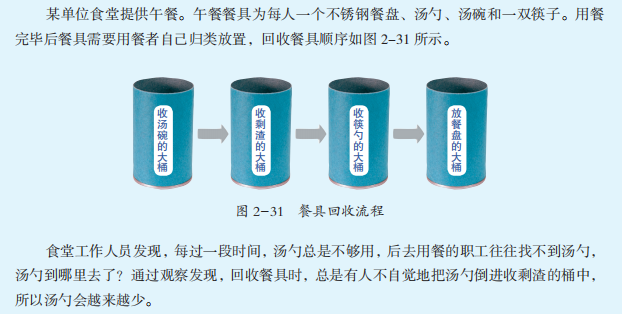 成本
优化
买电器元件
焊底座
做灯罩
组装
调试
①                ②               ③                ④                ⑤                ⑥
2小时
2小时
4小时
2小时
1小时
体验简单的流程优化
假设制作台灯的工序和时间如下，这一流程应该如何优化呢？
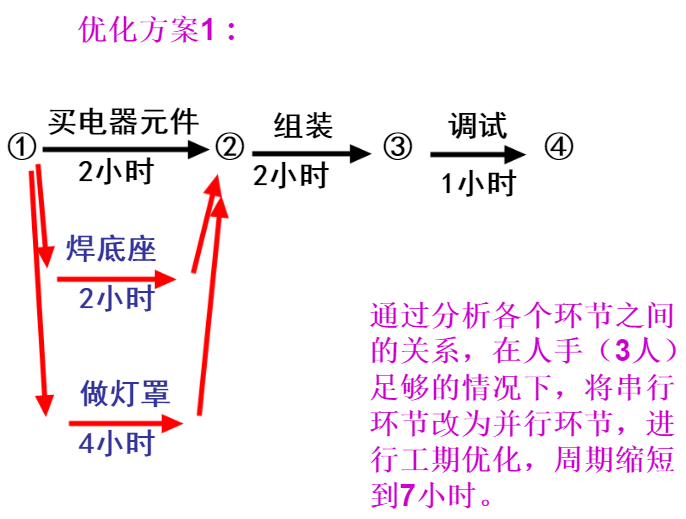 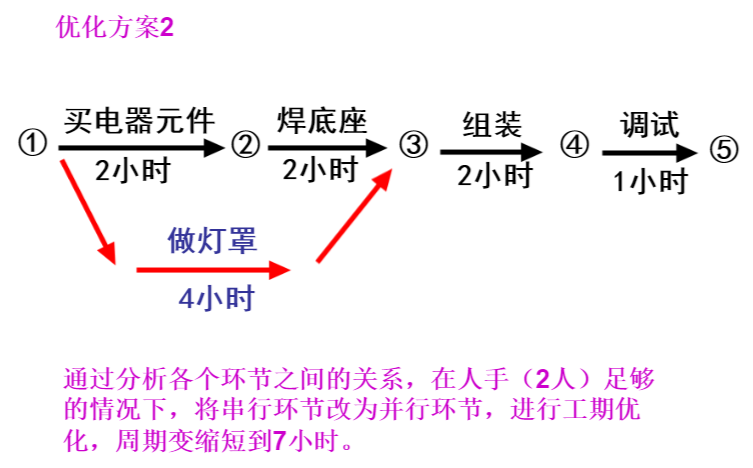 提高效率、提高质量、
节约资源、安全生产、
降低成本、提供管理水平
目标
材料、工艺、
设备、环境、
人员和资金
基本因素
优化指标
简单的流程优化
工期优化
工艺优化
成本优化
突出重点
综合权衡
小结
流程的设计
流程的设计及优化
流程的优化
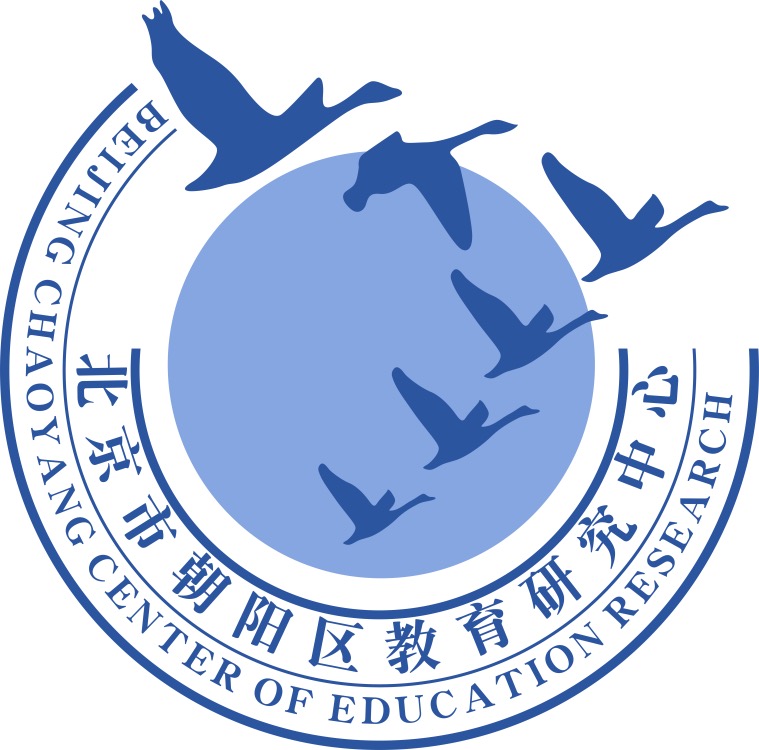 谢谢您的观看
北京市朝阳区教育研究中心  制作